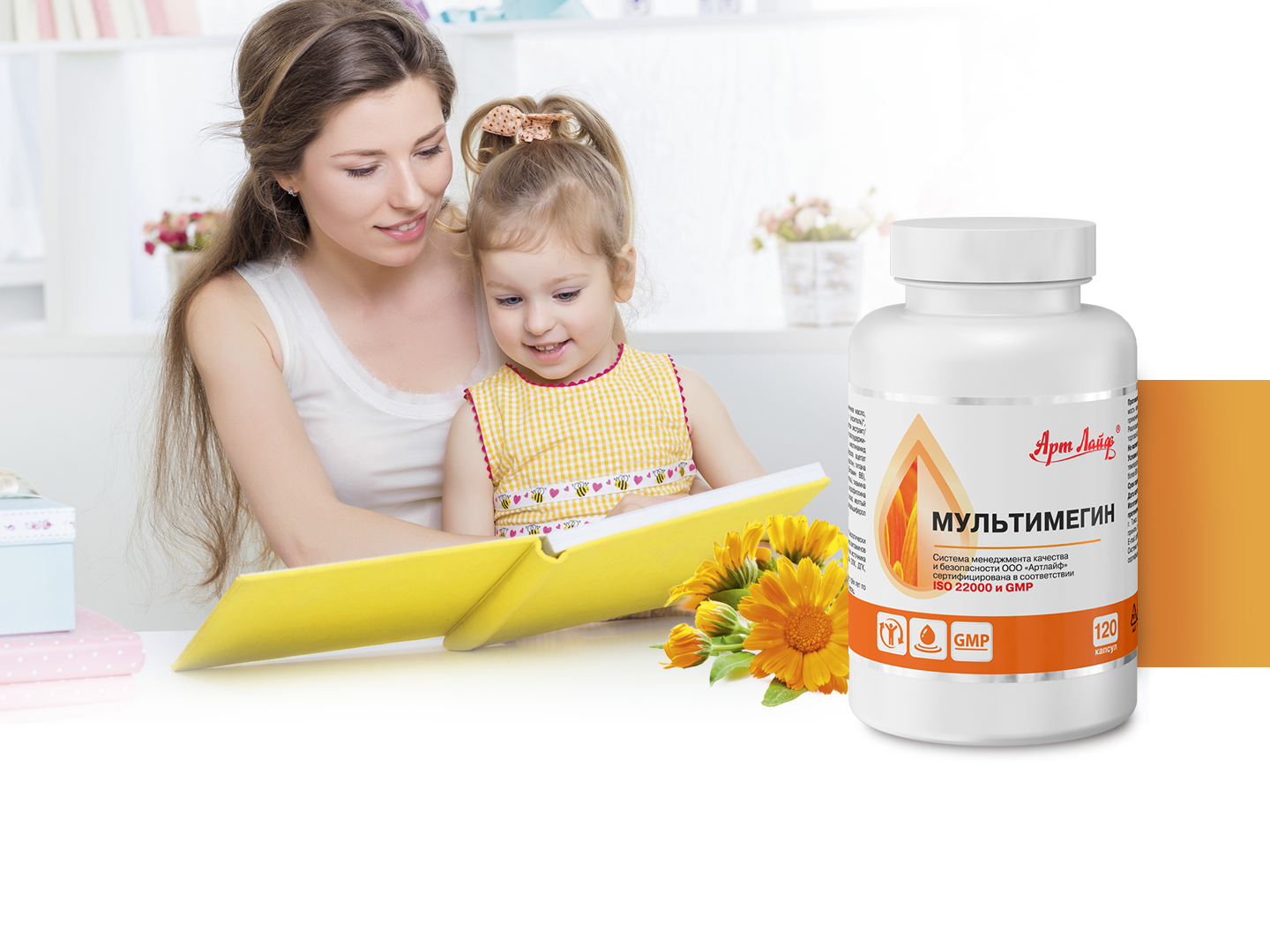 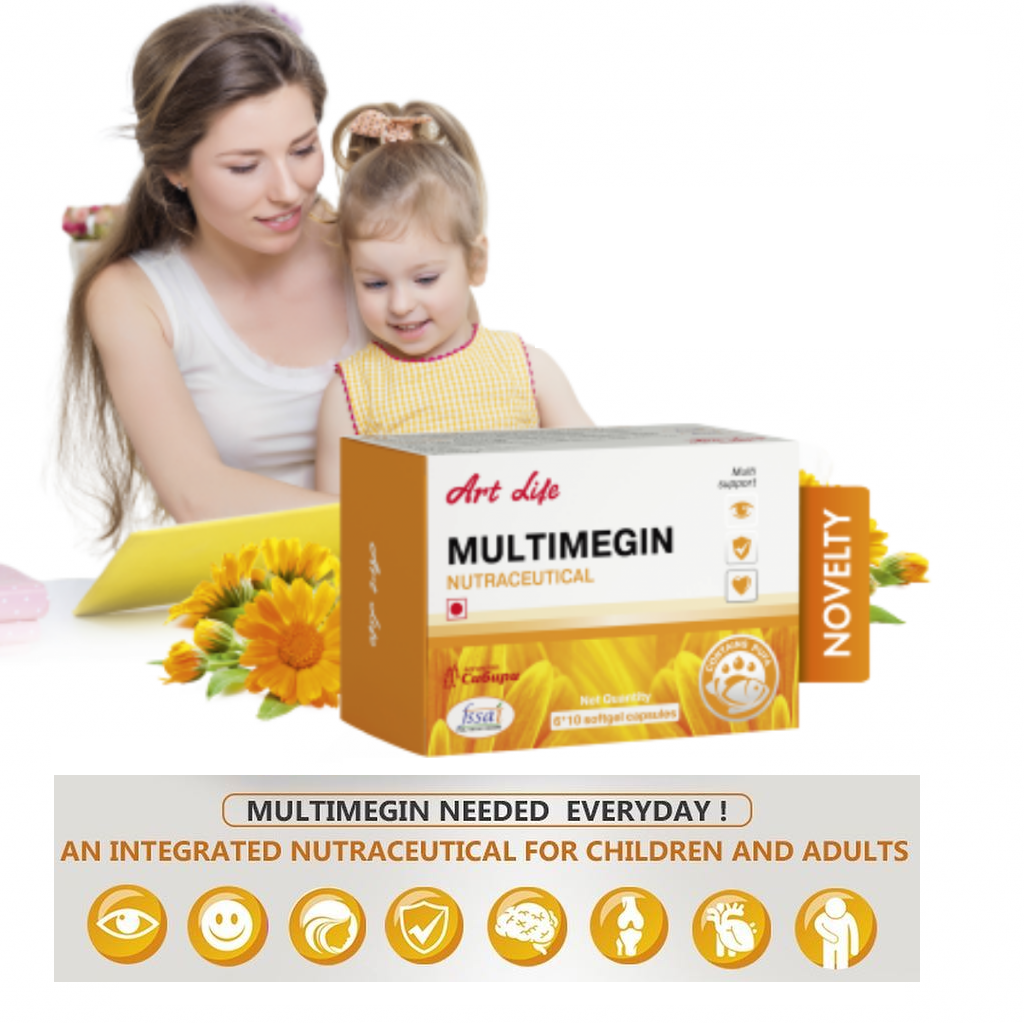 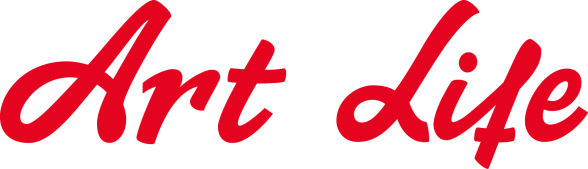 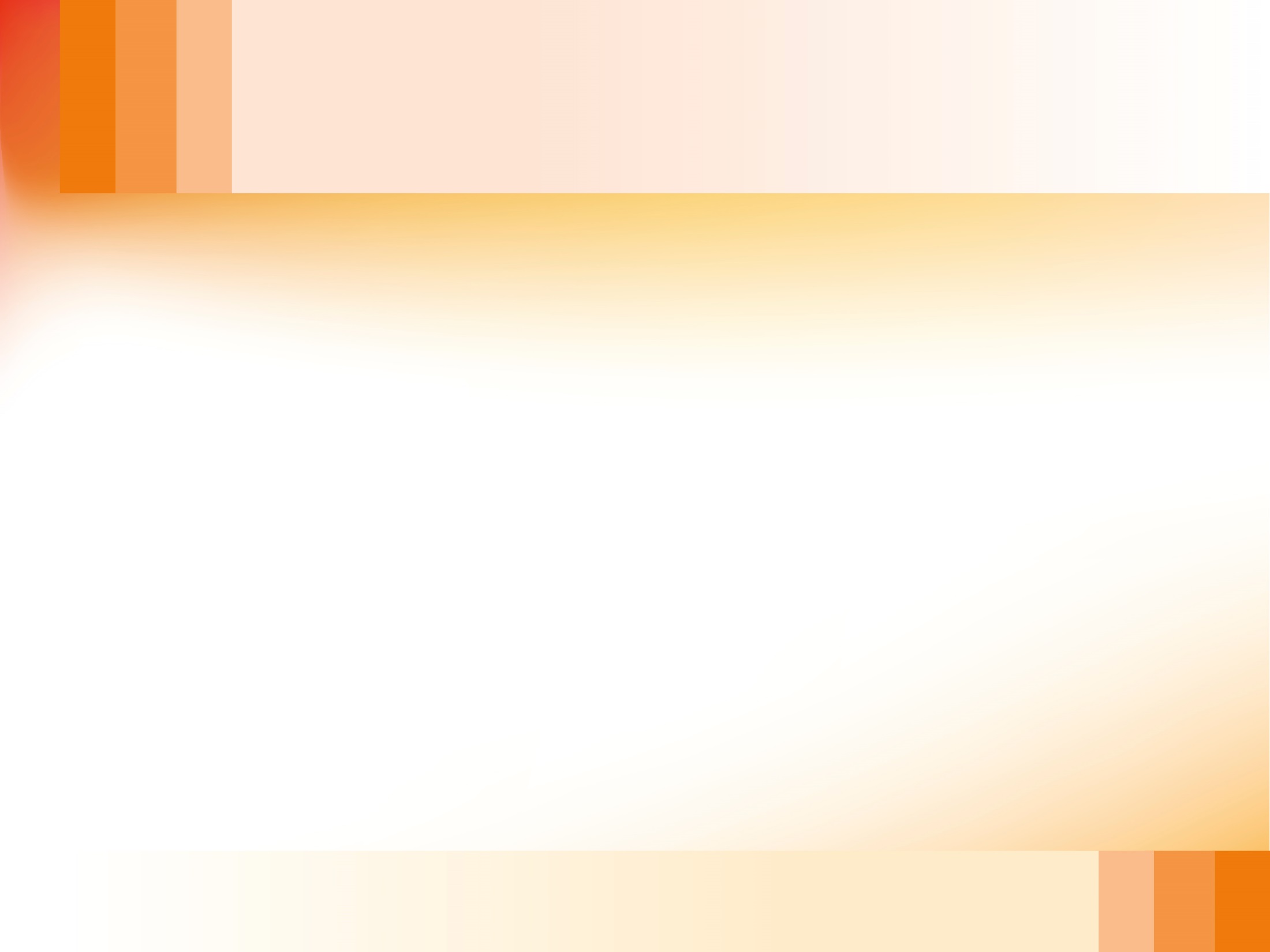 The main defects of nutrition of population
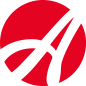 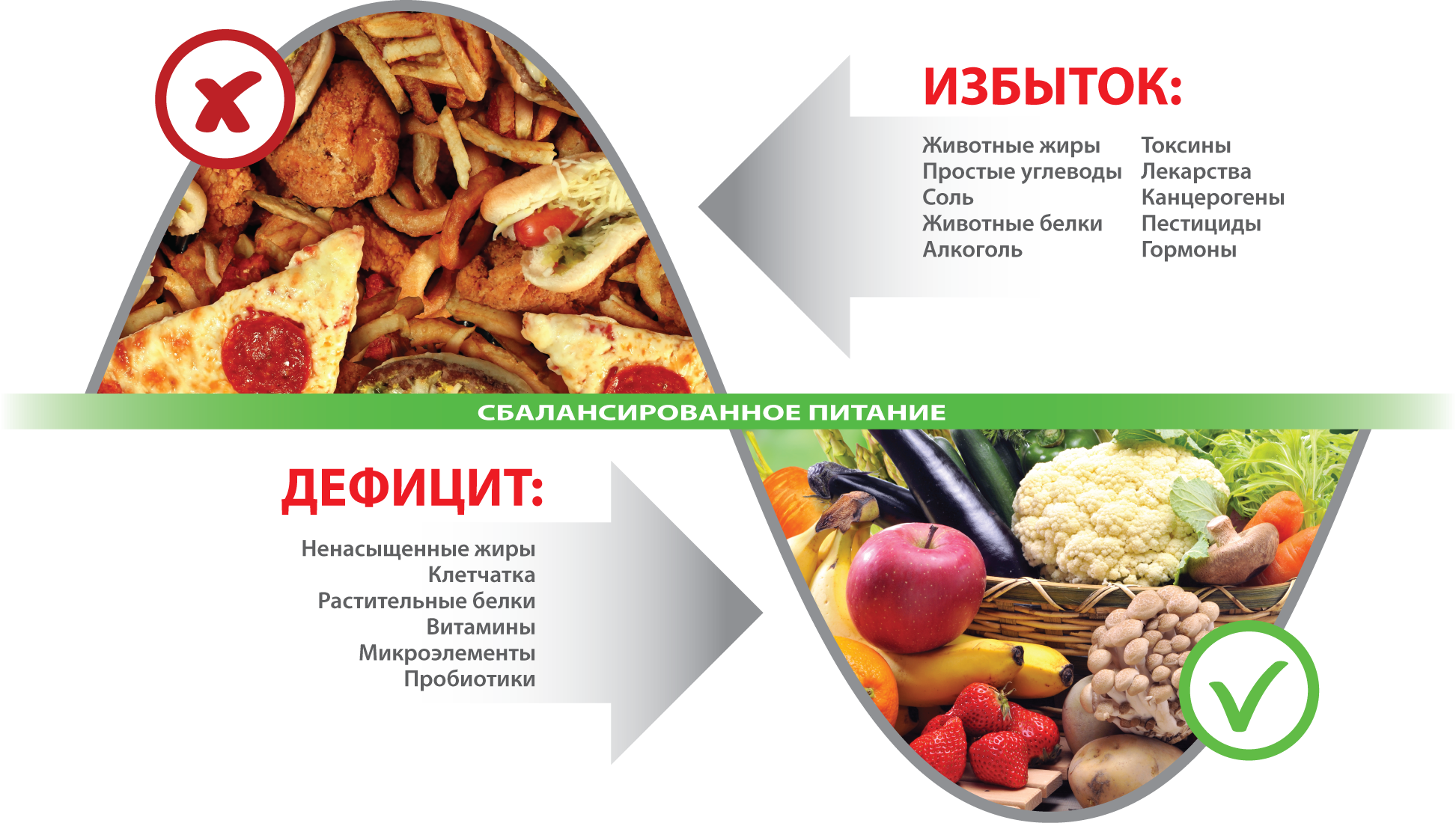 The Excess of :- Animal fats,
simple carbohydrates, salt, animal protein, alcohol, toxins, medicines, carcinogens, pesticides and hormones
Balanced nutrition
The deficiency of:
Unsaturated fats, fibers, vegetable proteins, vitamins, microelements and probiotics.
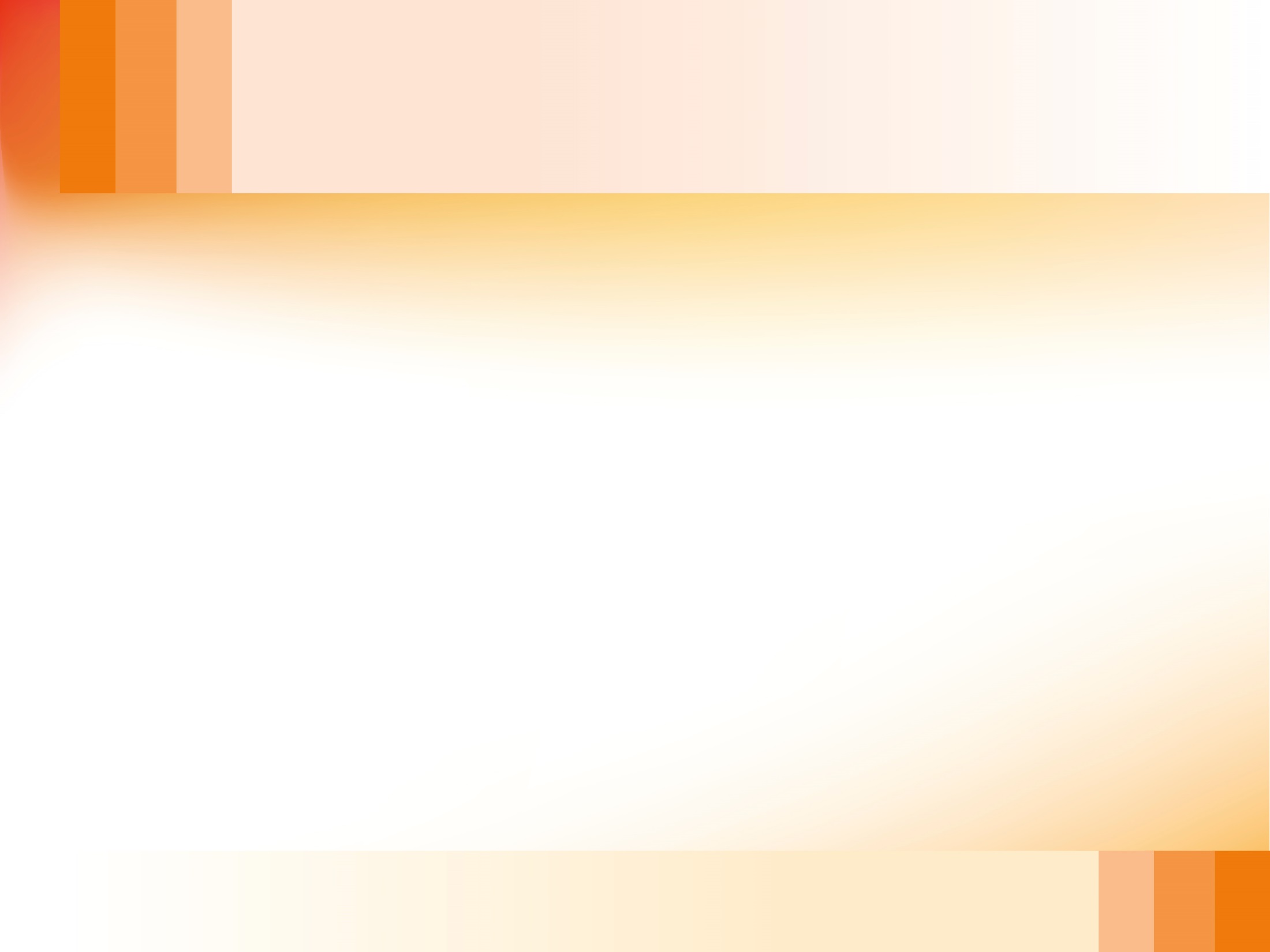 Polyunsaturated fat deficiency symptoms
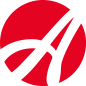 Polyunsaturated fat and vitamin deficiency in the daily ration
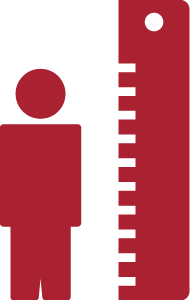 High prevalence of atopic diseases
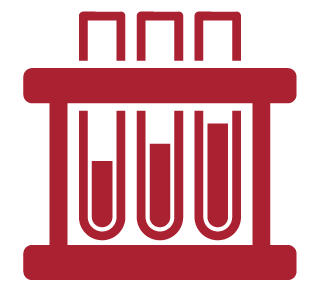 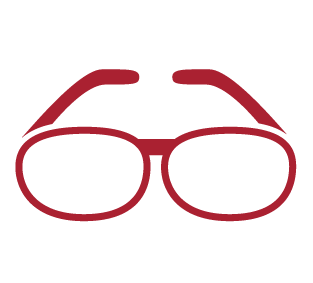 Inhibition of growth and development
Deterioration of vision
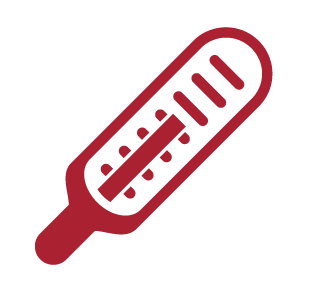 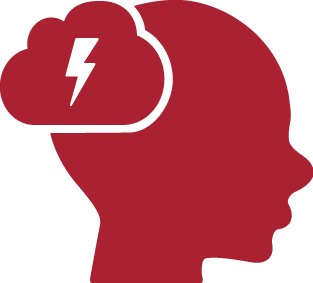 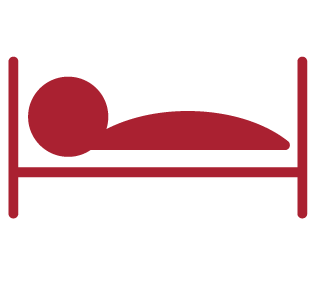 Recidivist current of chronic diseases
Increased fatigue
Psycho emotional instability
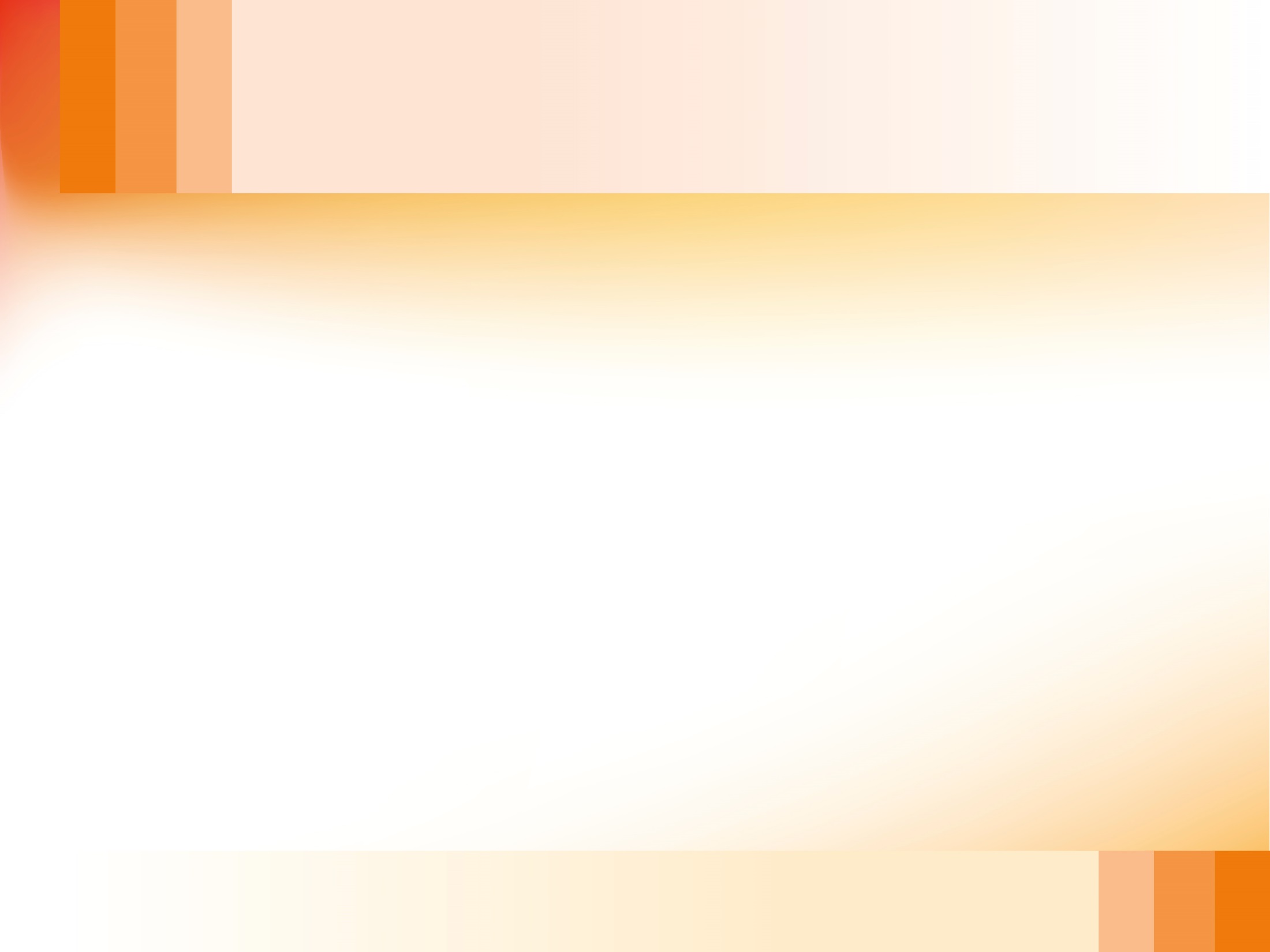 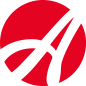 What kinds of fats are there?
Classification of fatty acids, OMEGA-3, OMEGA-6, OMEGA-9 are based on provision of some kind of Carbon Double Bond inside the molecules
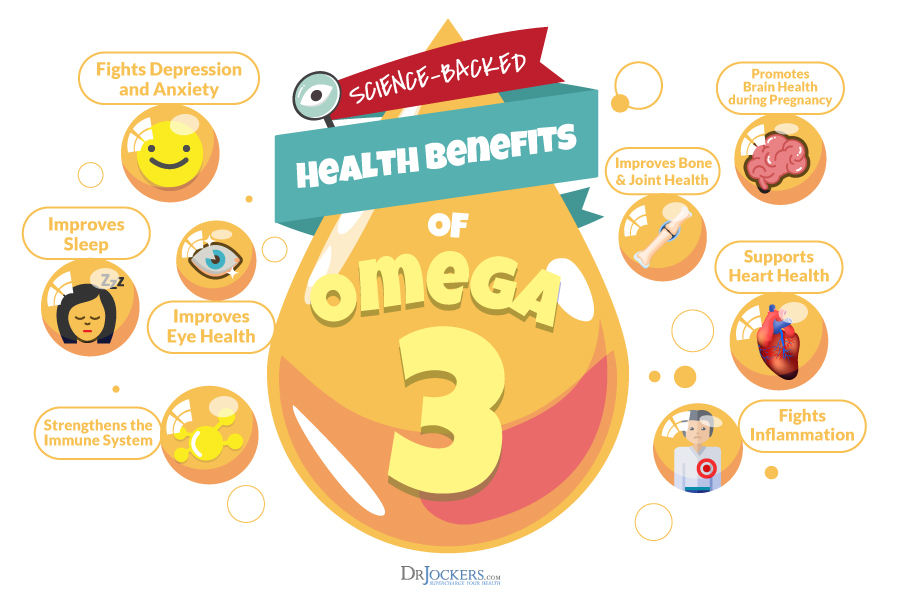 ПНЖК не синтезируется организмом и должны поступать в него с пищей.
Самые важные ПНЖК:
Альфа-линолевая
Докогексаеновая
эйкозапантеновая
GOOD FATS vs BAD FATS
«GOOD» fats are known as unsaturated fatty acids:
 Unsaturated fats: 
Omega-3 and Omega-6
 Monounsaturated  fats: Omega-9

They represent dietary fats, which help to maintain healthy growth and functioning of body.
The body cannot synthesize them by itself, but the presence of these fats in daily ration is very important!
«BAD» FATS  include:
 Saturated fats: milk fat (butter, cream), lard and visible fat on meat
 Trans fats: partially hydrogenated vegetable oils

Bad fats contribute to the development of cardiovascular diseases system, excess weight gain and metabolic disorders. 
It is very important to limit their consumption.
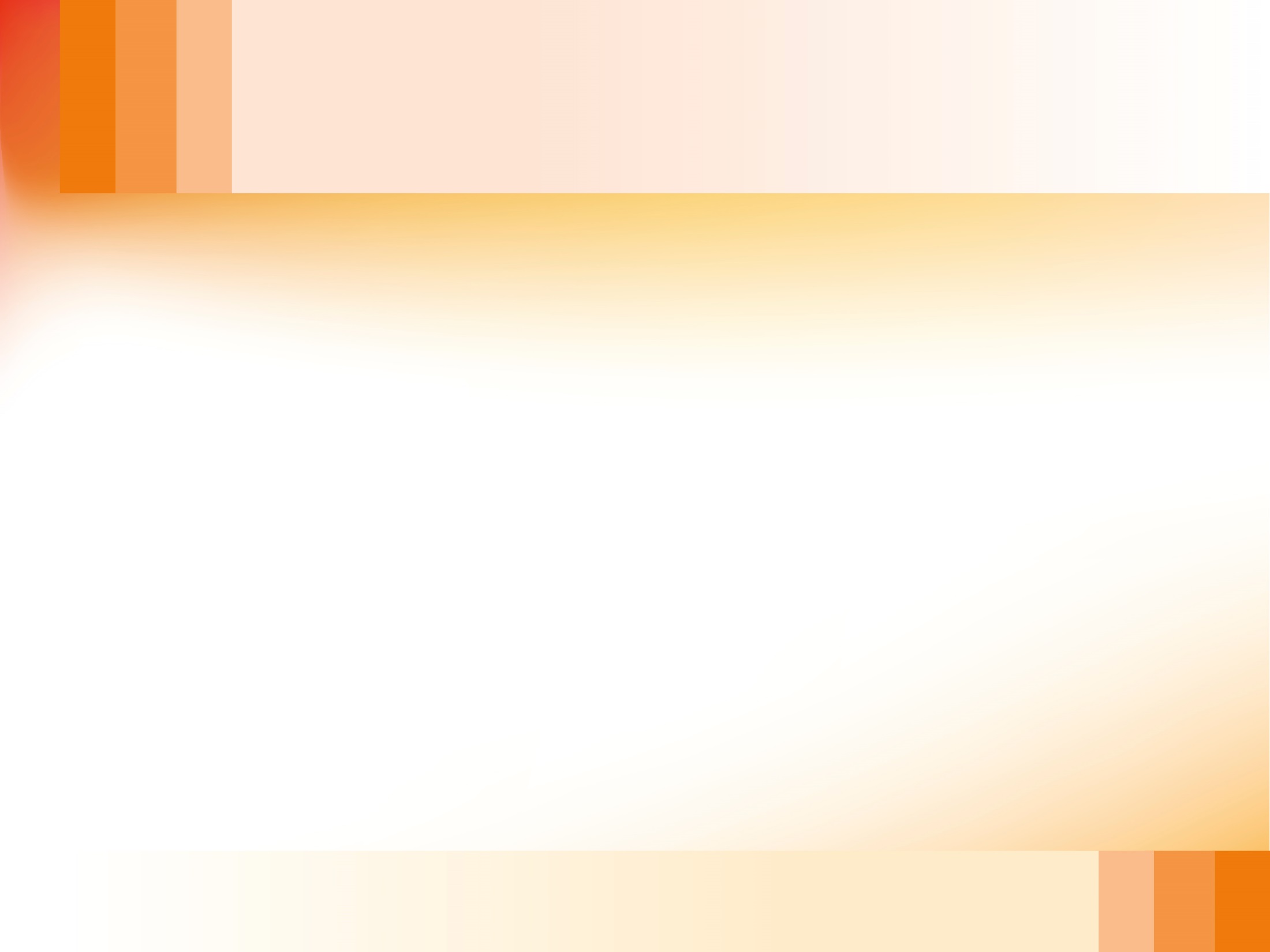 The balance of omega-3 and omega-6
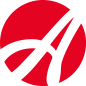 The recommended ratio of omega-3 and omega-6 in the daily ration is from 1:2 to 1:4
The omega-6, that most of people receive from daily ration is 15-25 times more than the quantity of received omega-3.
Omega-3
Omega-3
Omega-6
The best sources of polyunsaturated fat omega-3 (EPA and DHA) are wild fishes and some kinds of seaweeds.
The problem : 
Many children and adults are not eating fish or seaweeds on a regular basis, so they face a high risk of having a low omega-3 level and an excess omega-6 consumption.
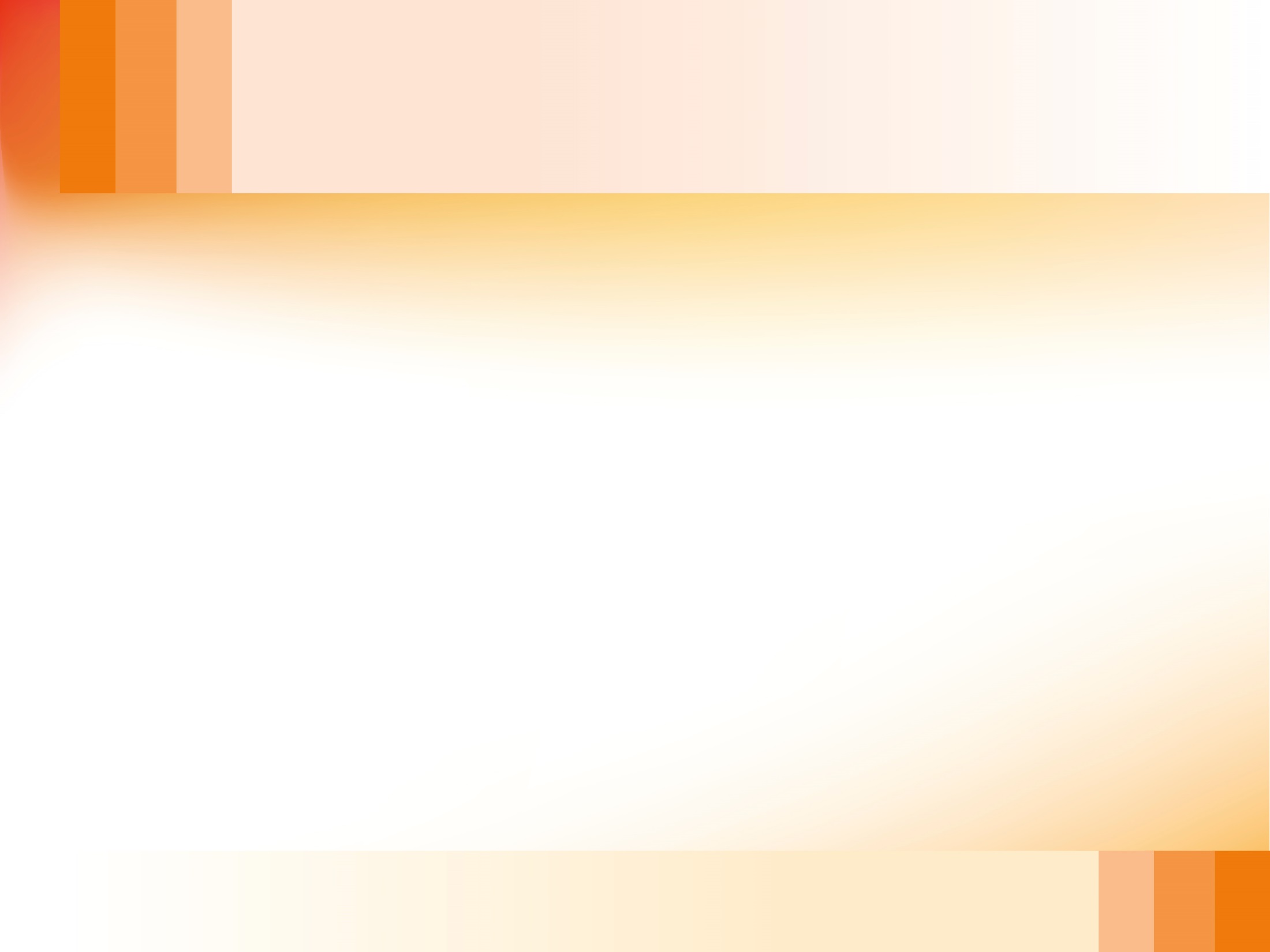 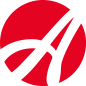 Statistics: «Northern paradox»
By the 80th years of the twentieth century, the "northern paradox" was already known: the people of Greenland, Aleuts, Eskimos and other residents of northern lands almost have no atherosclerosis!
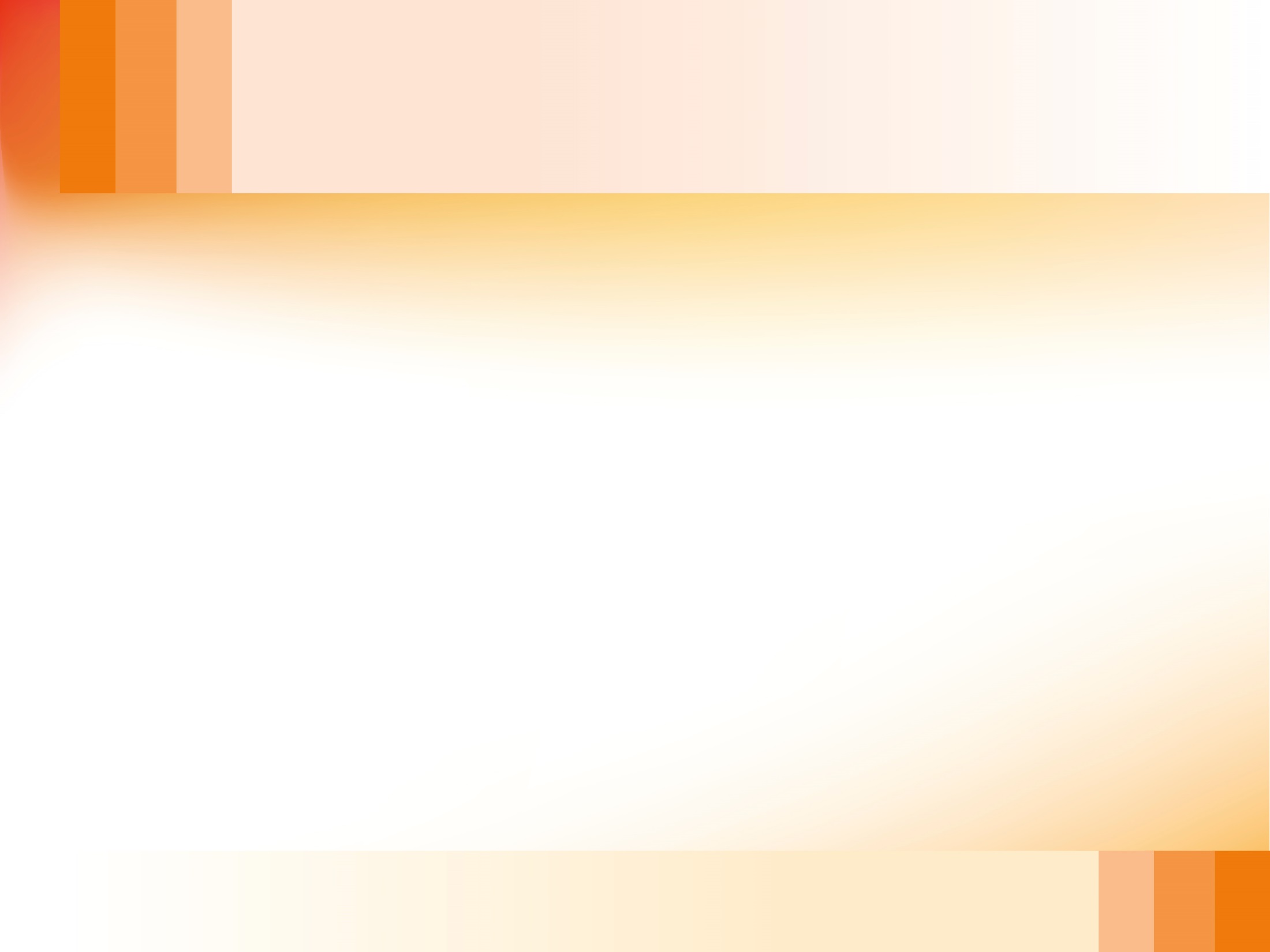 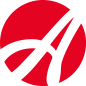 MULTIMEGIN
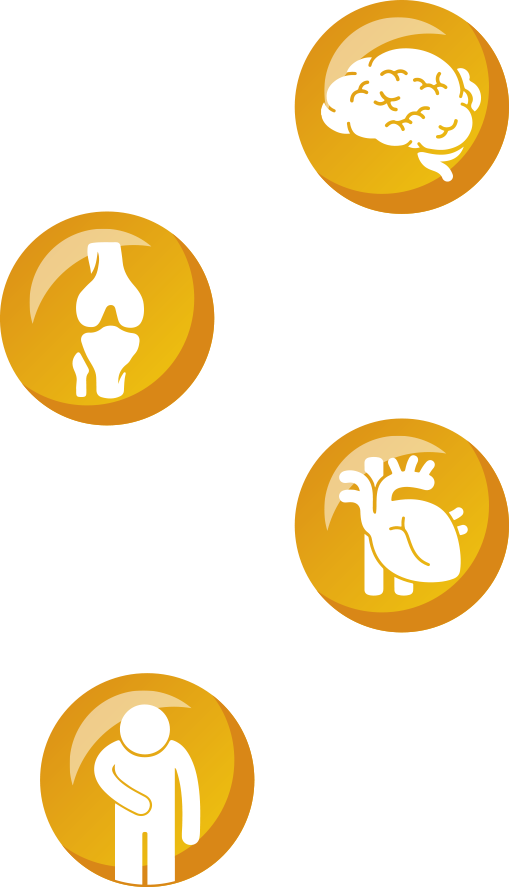 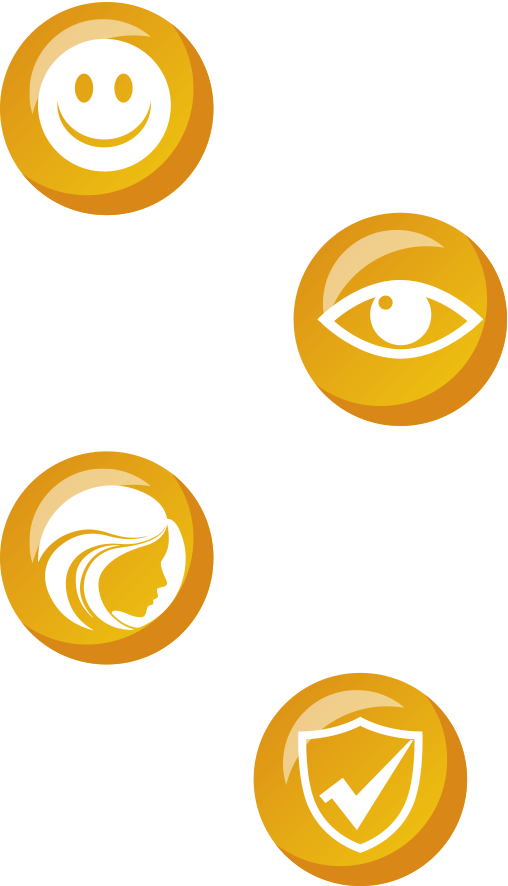 Emotional status support
Improvement of brain functioning
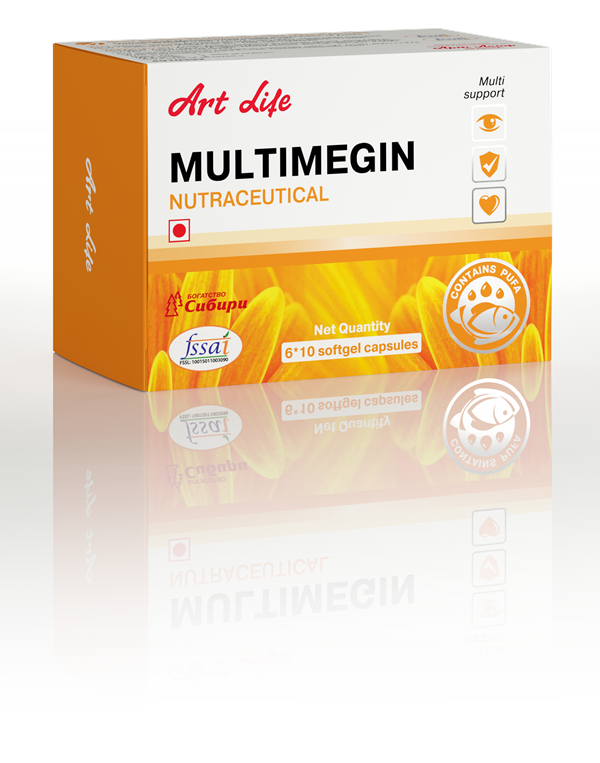 Joint diseases prophylaxis
Eye health care
Strengthening of vessels
Improvement of skin conditions
Reduce inflammatory processes
Immunity system support
An integrated supplement for health care
NOT FOR MEDICAL USE
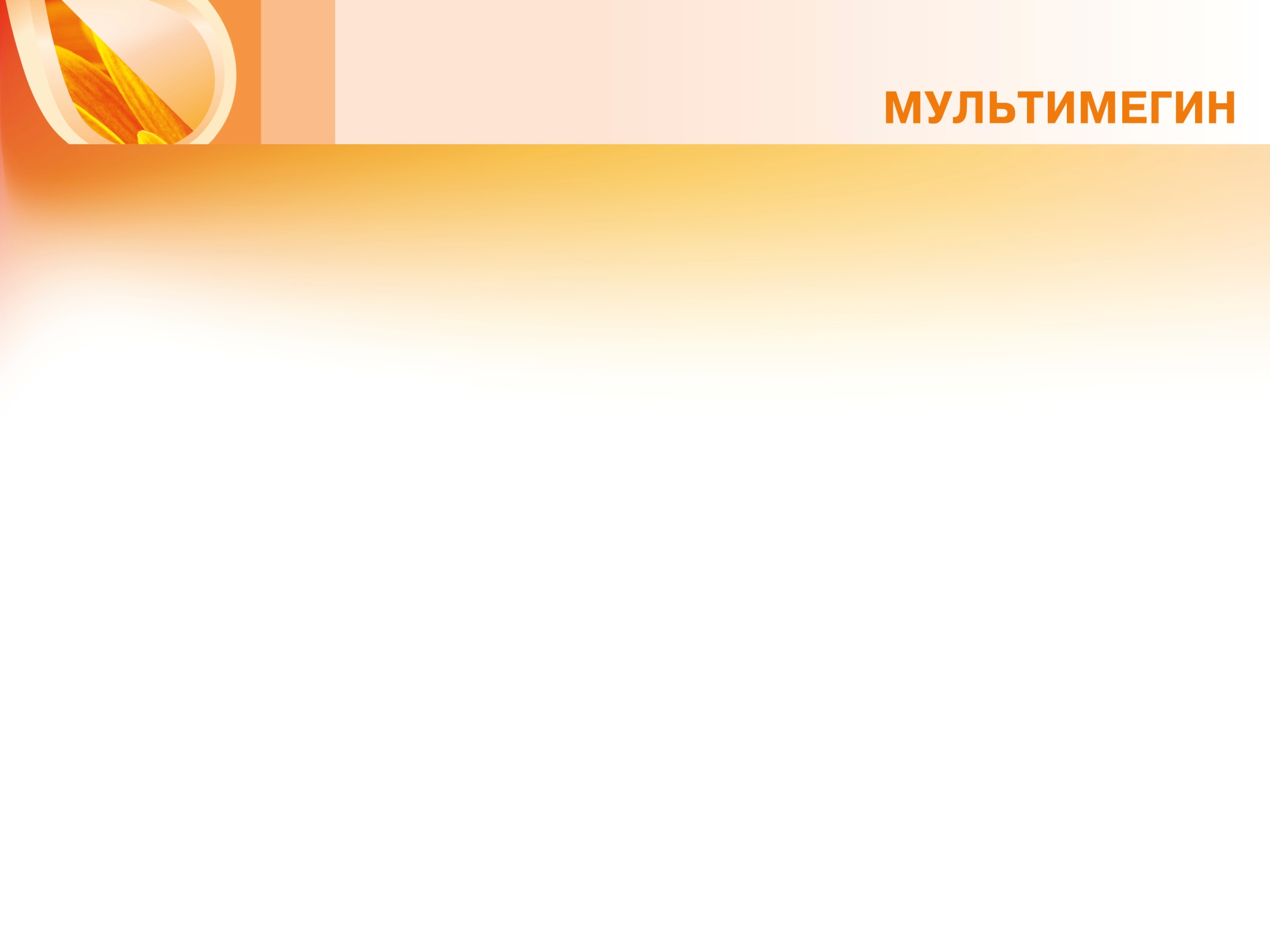 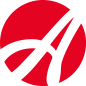 MULTIMEGIN
Ingredients of integrated supplement
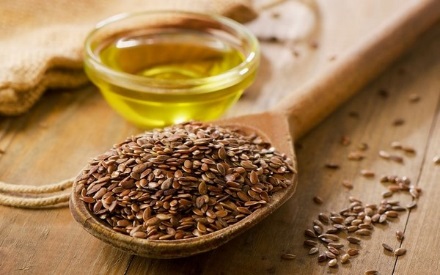 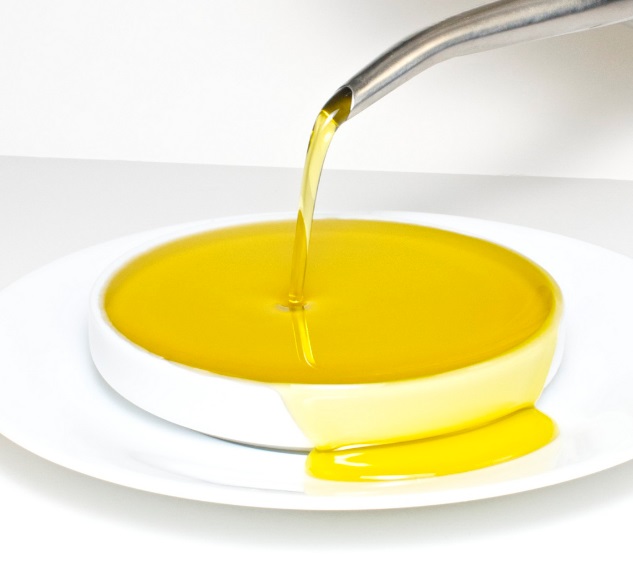 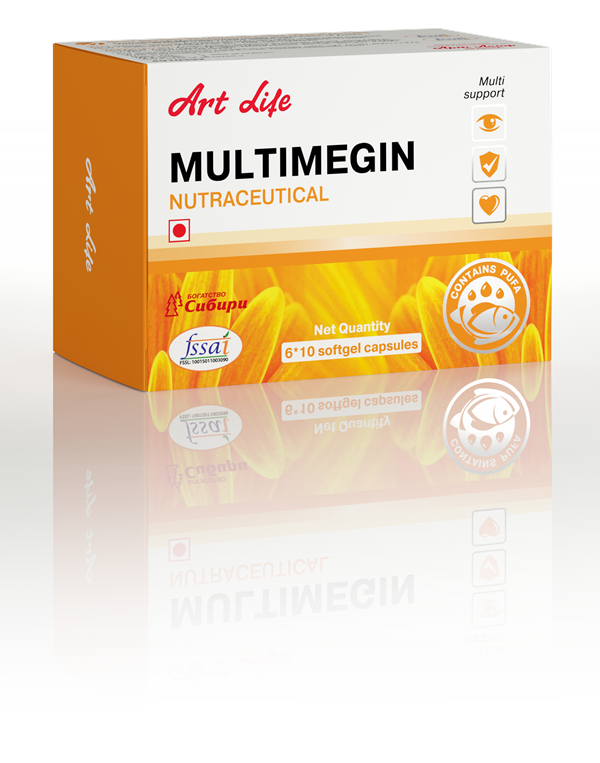 Fish fat
Flaxseed oil
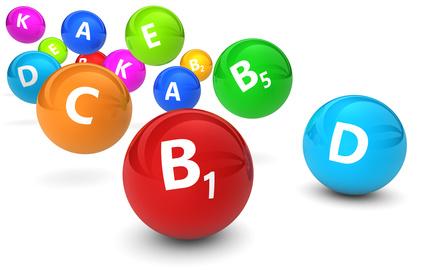 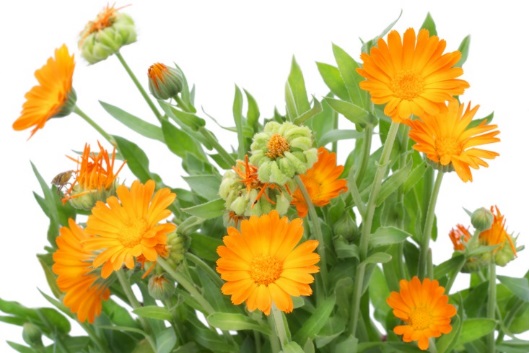 Lutein and Zeaxanthin
Vitamins
NOT FOR MEDICAL USE
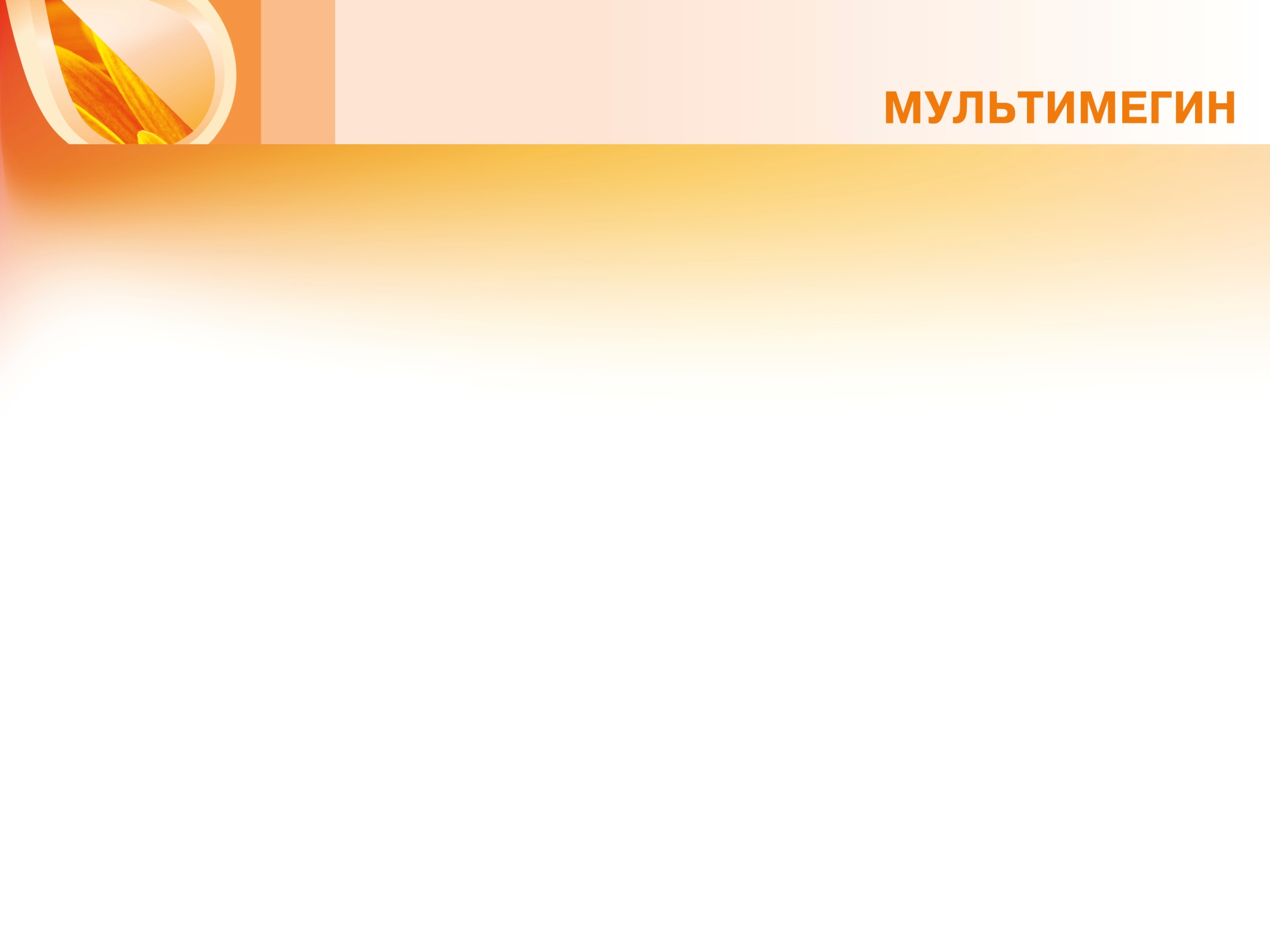 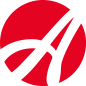 MULTIMEGIN
A combination of animal and vegetable sources of OMEGA-3
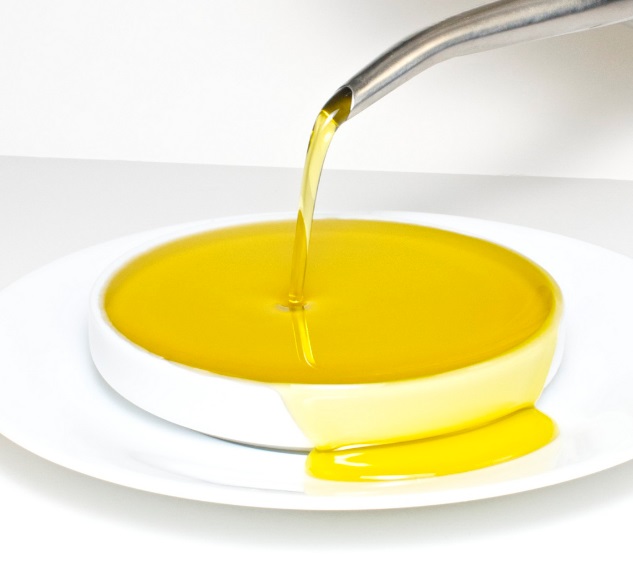 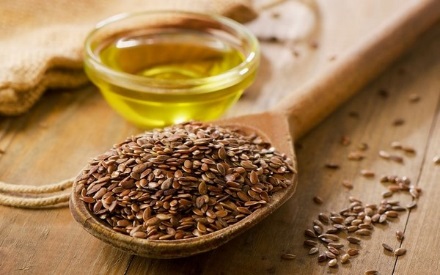 Flaxseed oil
Fish fat
Polyunsaturated fat content in daily dose (2 capsules):
Fish fat: not less than 420 mg (Total content of EPA and DHA- 146 mg) 
Flaxseed oil: not less than 200 МГ (alpha-Linolenic acid– 88 mg)
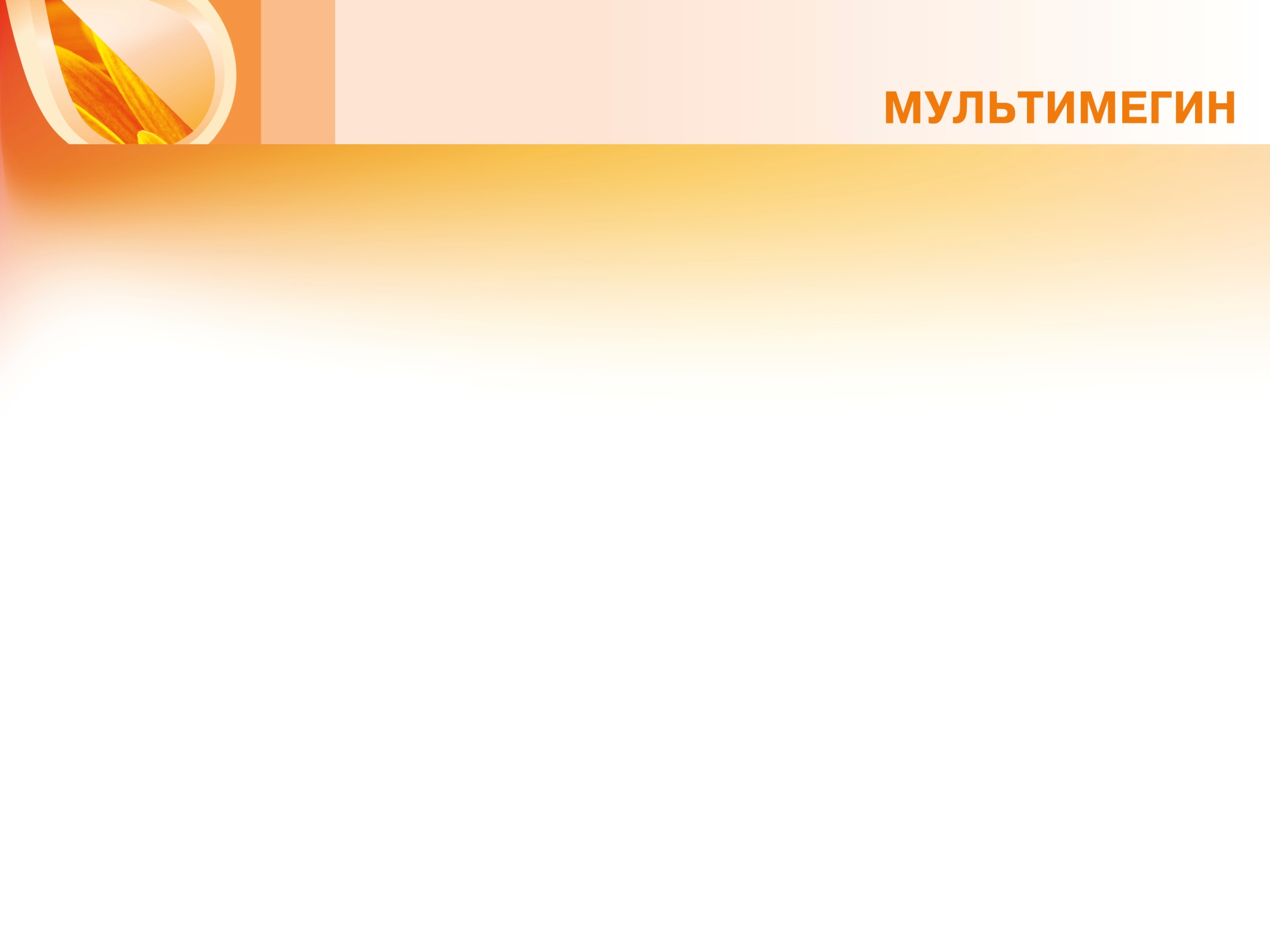 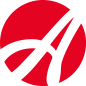 MULTIMEGIN
Fish fat contains the most essential polyunsaturated fatty acids omega-3: Eicosapentaenoic acid and Docosahexaenoic acid.
Being a rich source of EPA and DHA, 
«MULTIMEGIN» Supports all body functions!
NOT FOR MEDICAL USE
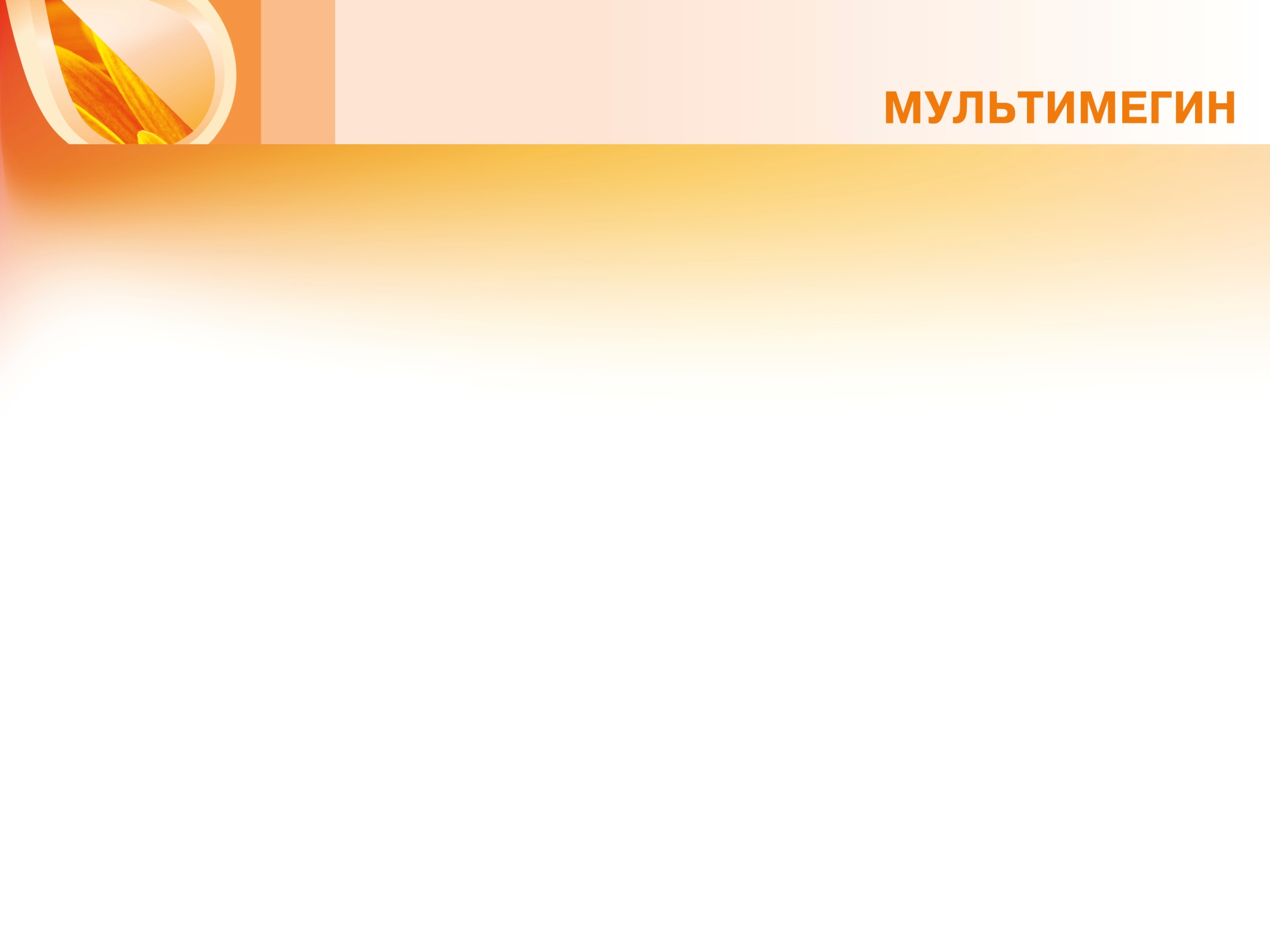 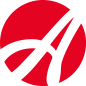 MULTIMEGIN
ATTENTION!
EPA and DHA, which are used in the composition of “MULTIMEGIN” complex, produced from muscle tissues of high grade fishes. Exactly this fish fat contains the most omega-3 fatty acids content and at the same time, doesn’t contain toxic substances. 
In the production process, the fat passes through several purification stages and more than 200 times has tested and checked.
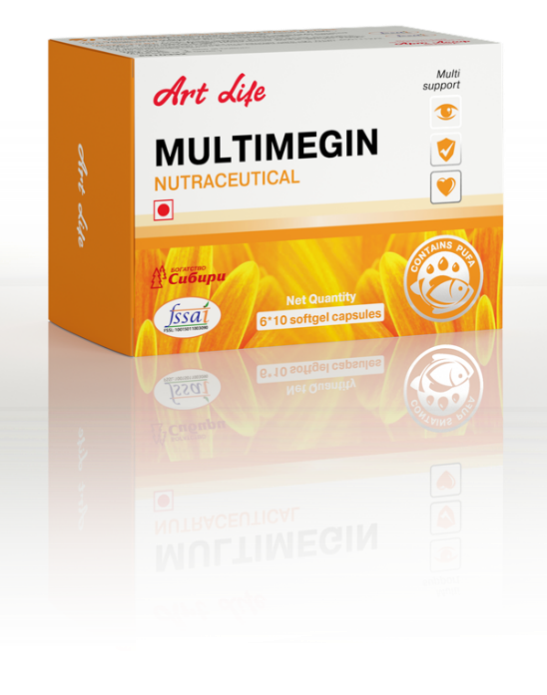 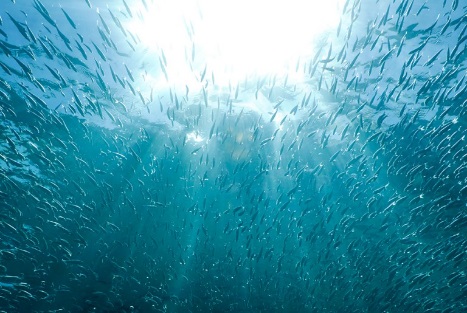 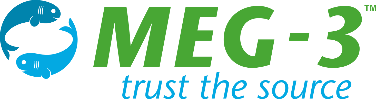 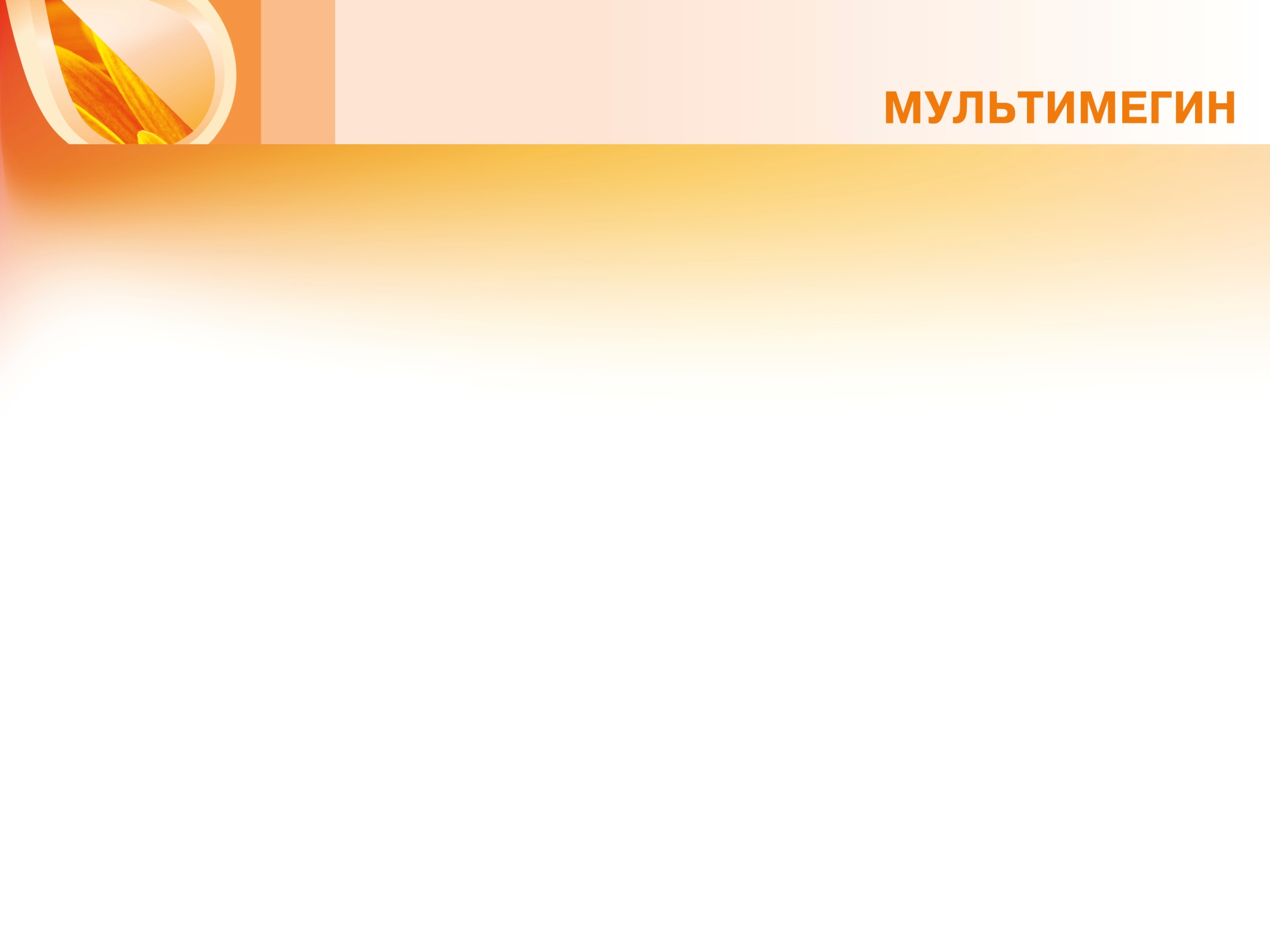 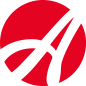 MULTIMEGIN
Flaxseed oil, used in “MultiMegin” supplement contains an important alpha linolenic acid
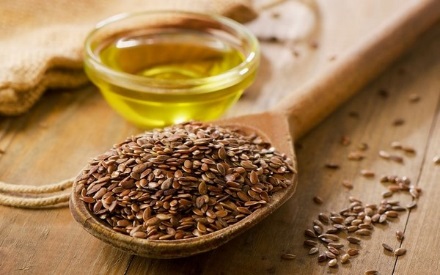 NOT FOR MEDICAL USE
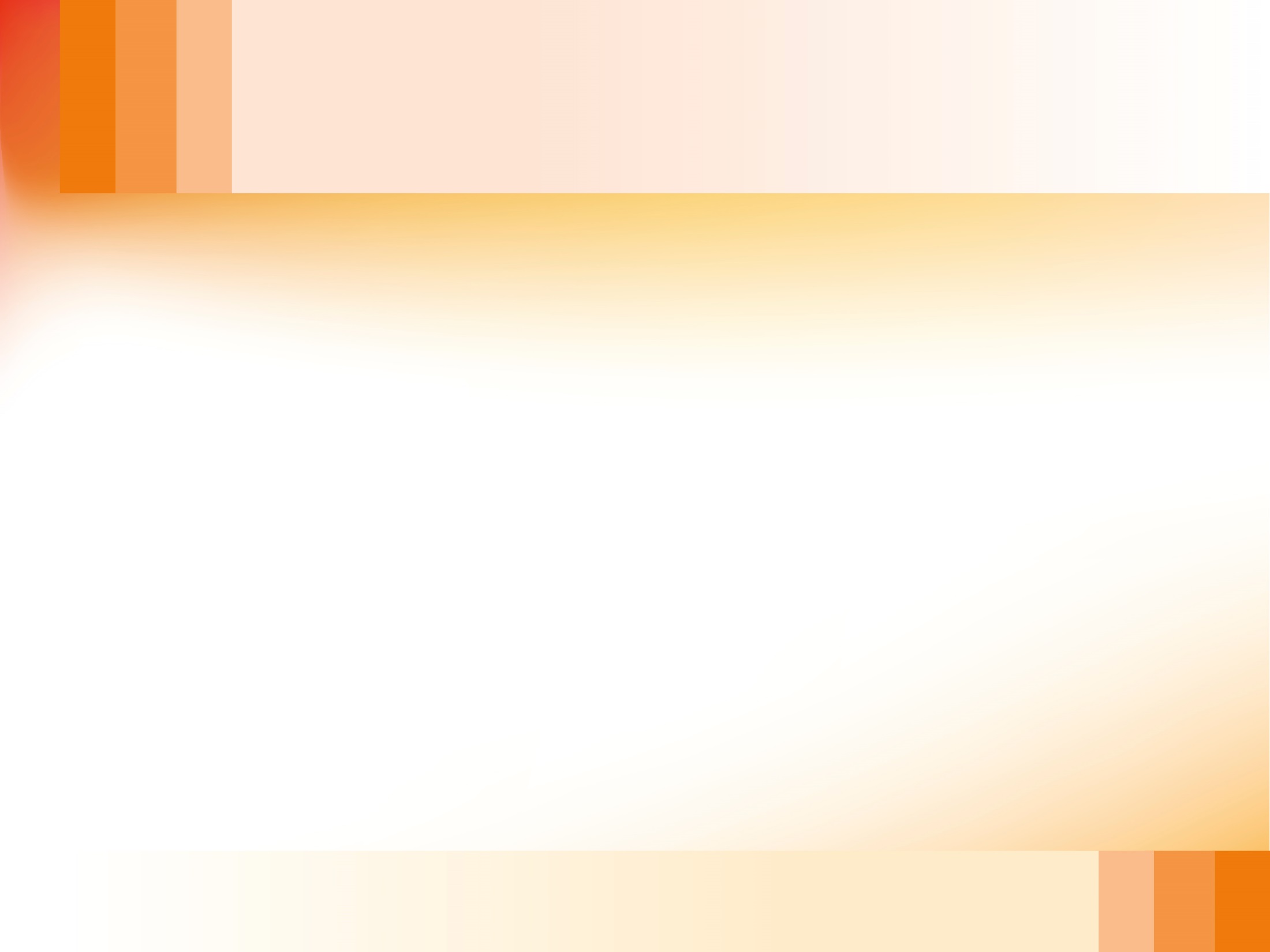 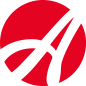 Lutein and Zeaxanthin– nutrients for vision health care
Zeaxanthin and lutein (source-  natural extract of calendula) – The natural pigments belonging to the group of carotenoids. They perform a strong antioxidant action and prevent retina to be damaged by UV radiations (inhibit up to 60% of harmful radiations, which can destroy retina). 
The higher density of lutein in retina, the lower risk of damage. Due to the lack of lutein in food, protective functions of retina are reduced, and it can lead to the dystrophy of the pigment layer of the retina and  reduced vision.
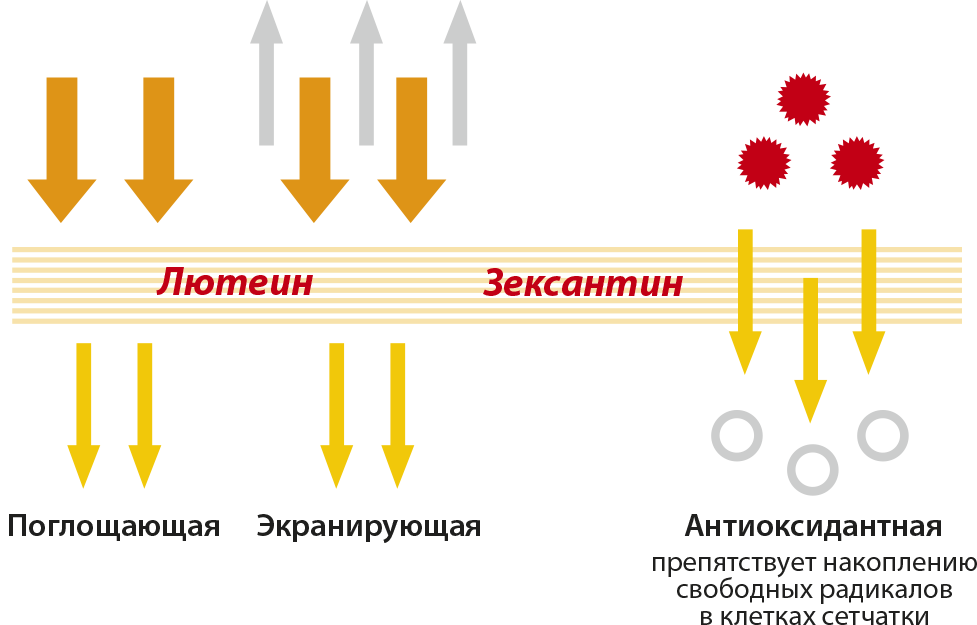 lutein
Zeaxanthin
Absorbing
shielding
Antioxidant
Mechanism of protective reactions of lutein and zeaxanthin
NOT FOR MEDICAL USE
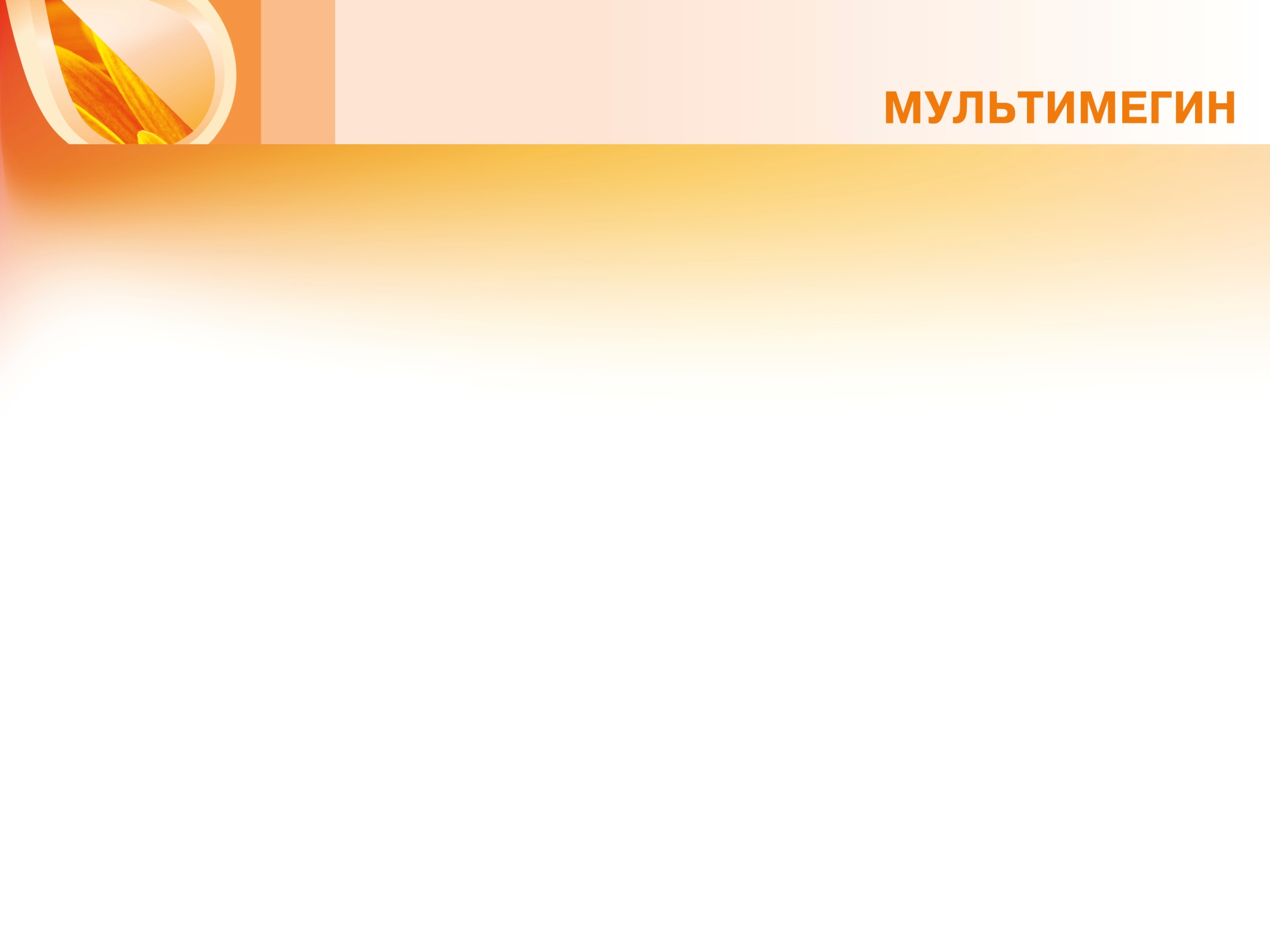 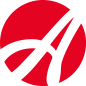 MULTIMEGIN
Vitamins, included in the composition of MultiMegin supplement, compensate the deficiency and guarantee the reserve of the most important nutrients.
.
NOT FOR MEDICAL USE
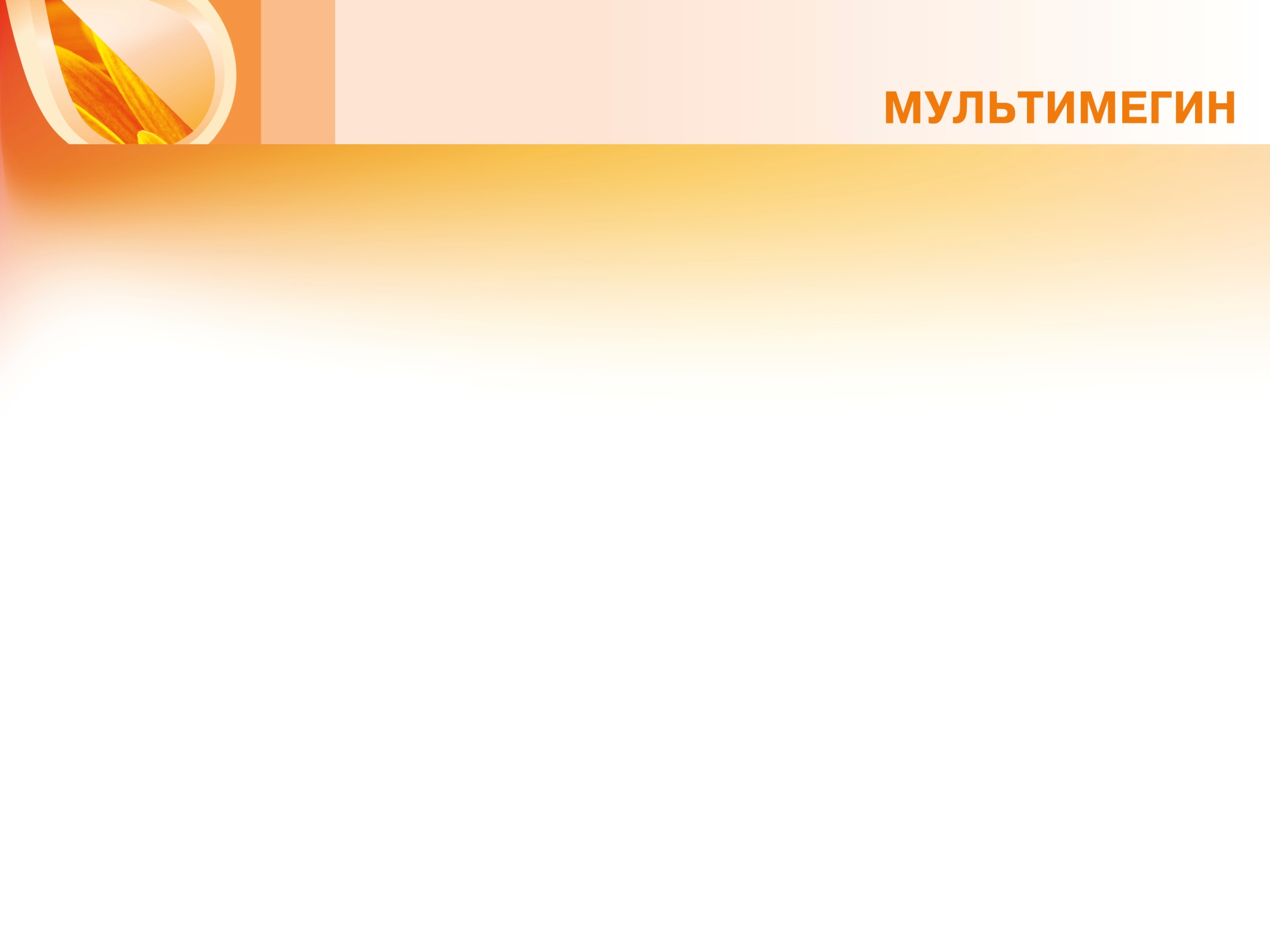 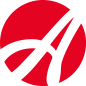 MULTIMEGIN
IS RECOMMENDED FOR
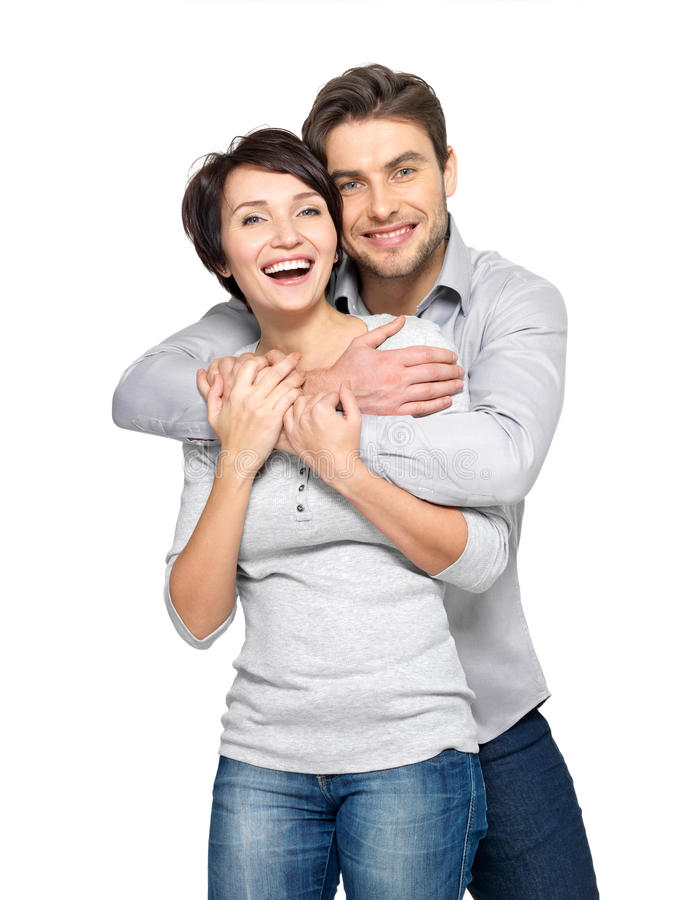 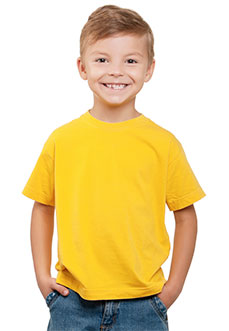 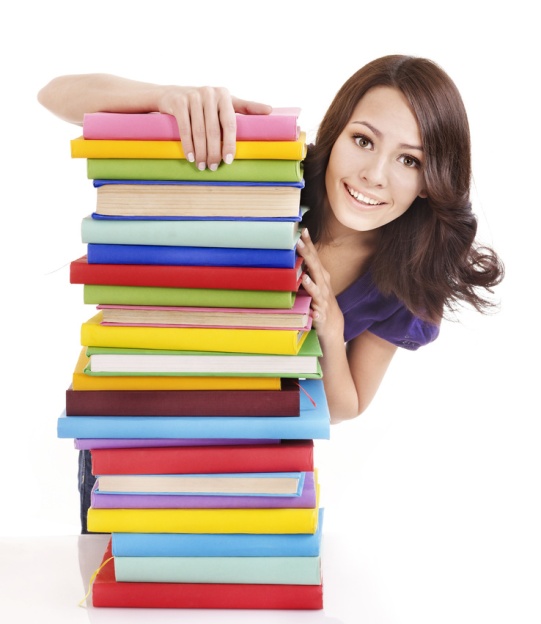 Adults
Children from 3 years old
Teens
«MULTIMEGIN» IS AN INTEGRATED SUPPLEMENT, THAT CAN BE A PART OF A BALANCED DIET AND IT HAS VALUABLE ADVANTAGES FOR HEALTH CARE AT ALL STAGES OF LIFE– 
FROM THE EARLY AGE UP TO RIPE AGE.
NOT FOR MEDICAL USE
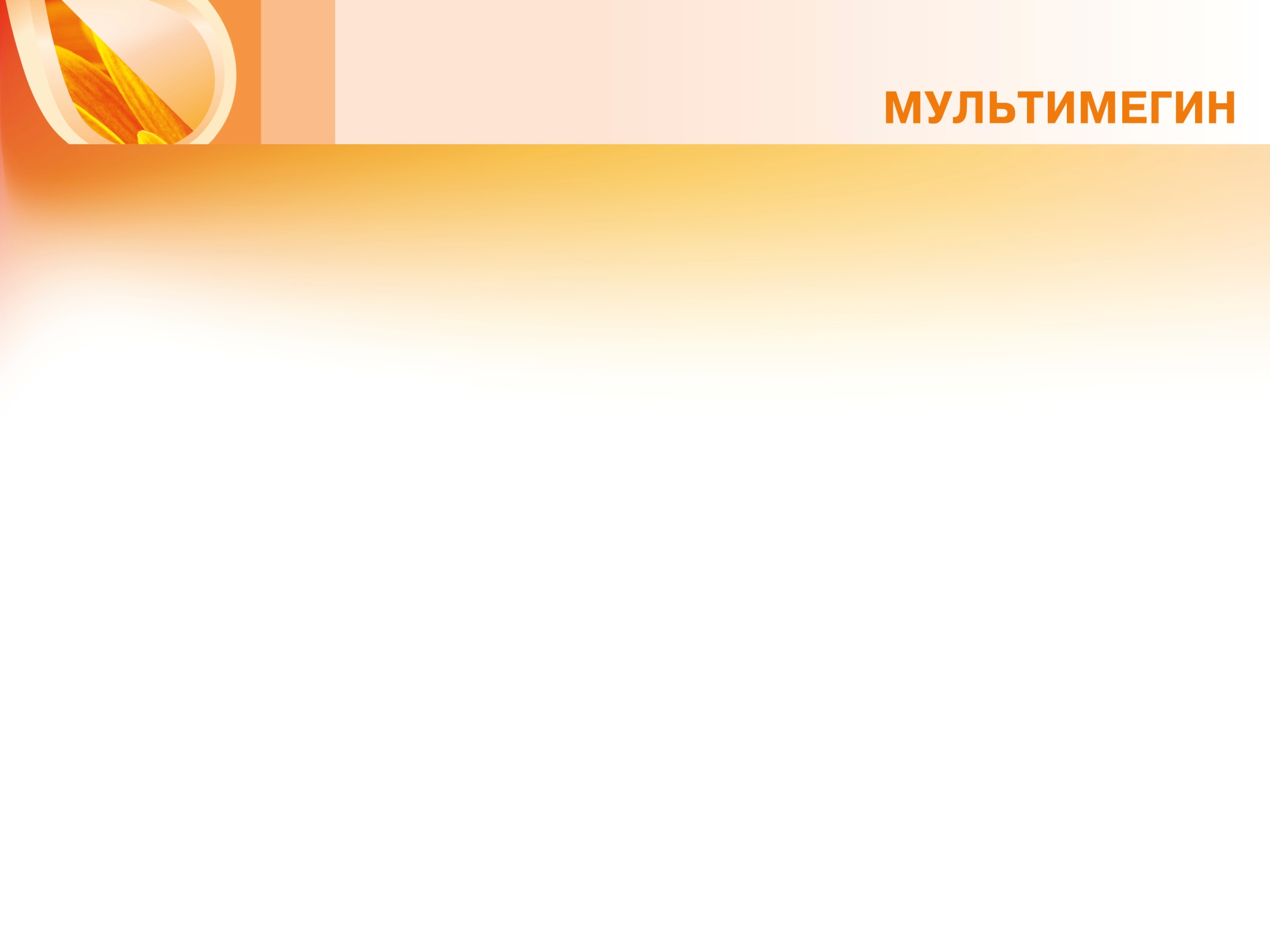 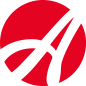 MULTIMEGIN
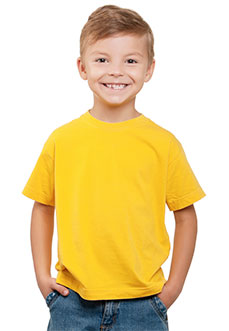 Children from
3 years old
NOT FOR MEDICAL USE
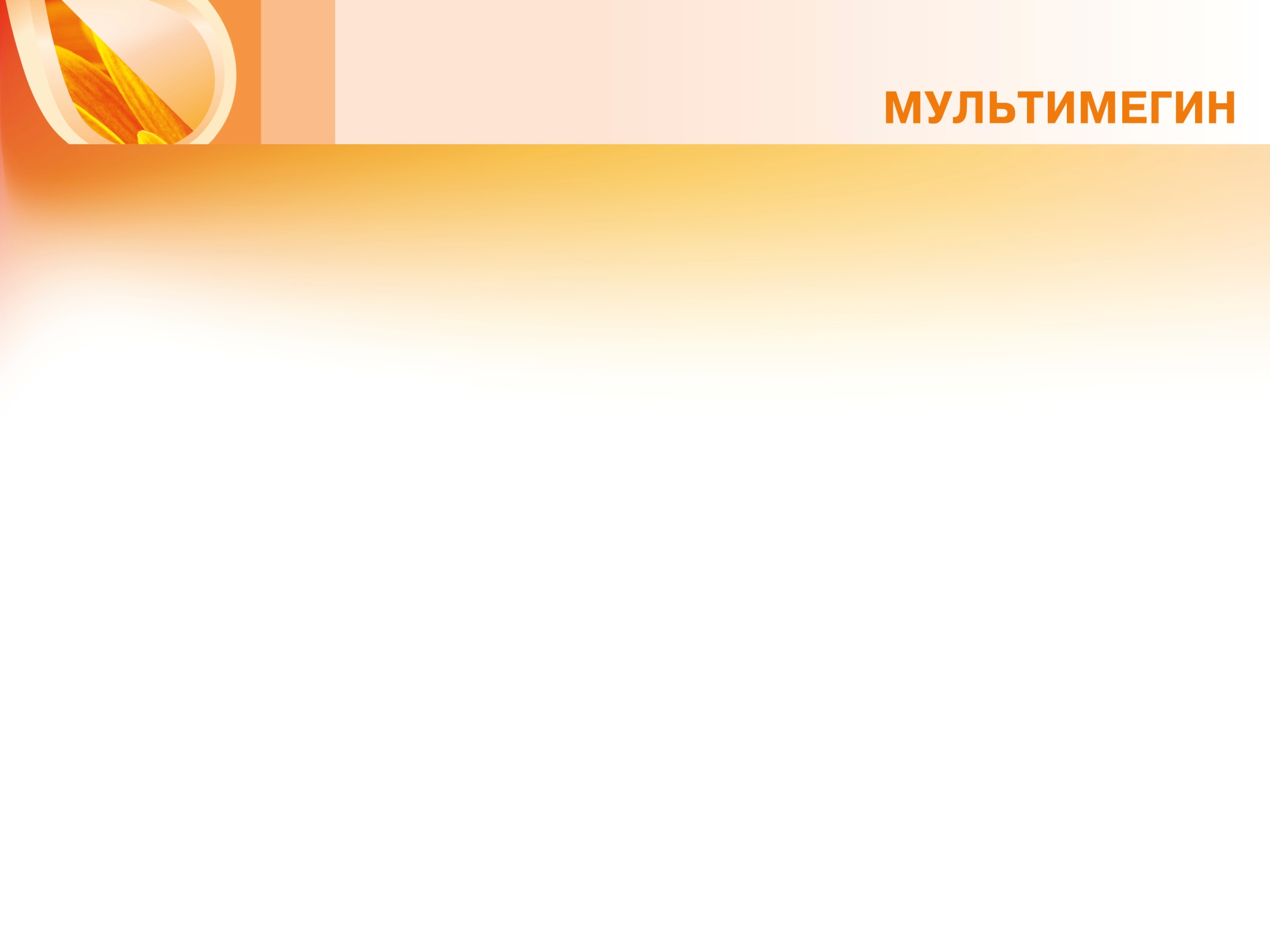 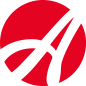 MULTIMEGIN
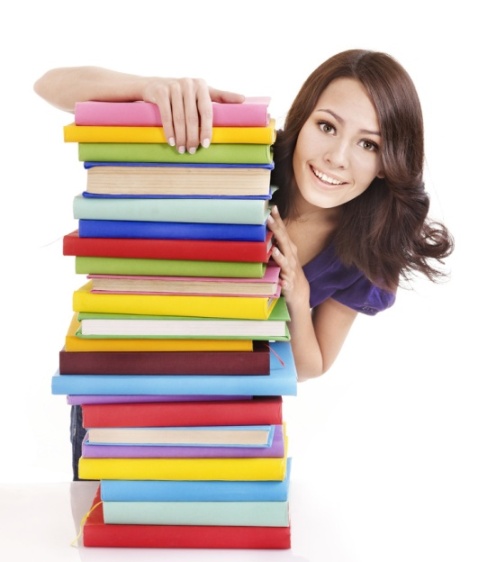 TEENS
NOT FOR MEDICAL USE
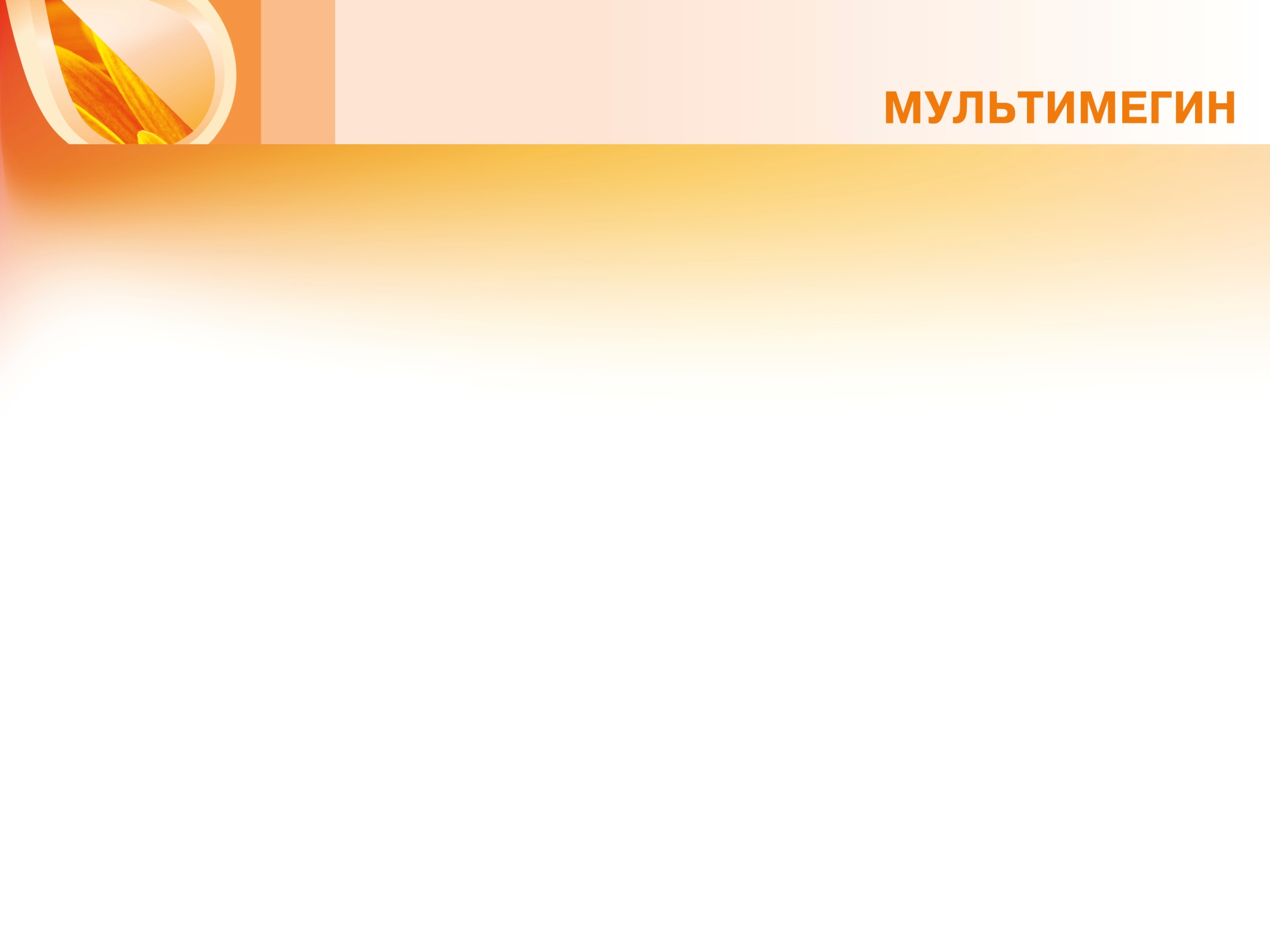 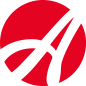 MULTIMEGIN
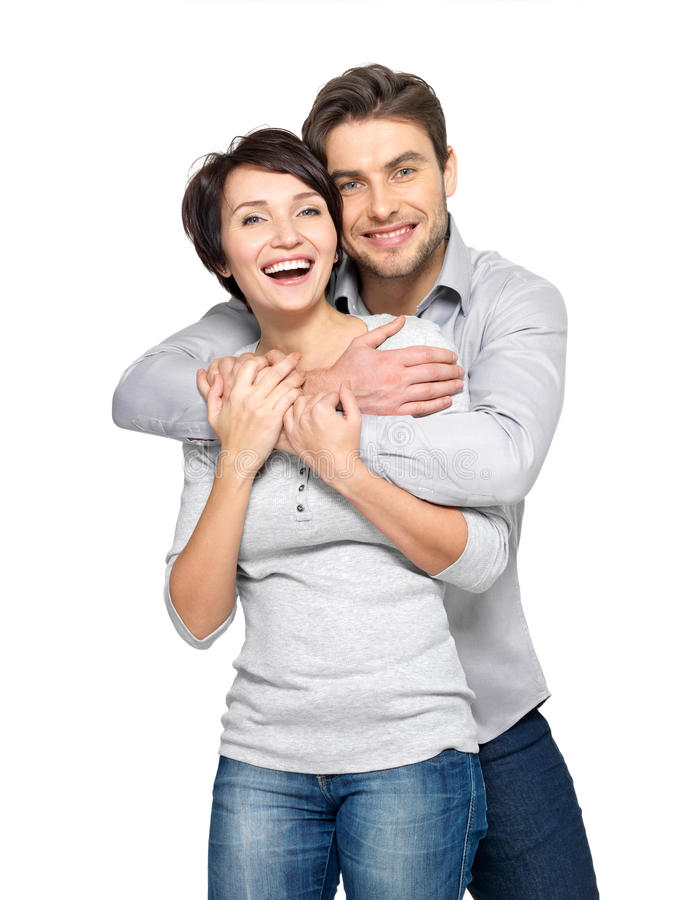 ADULTS
NOT FOR MEDICAL USE
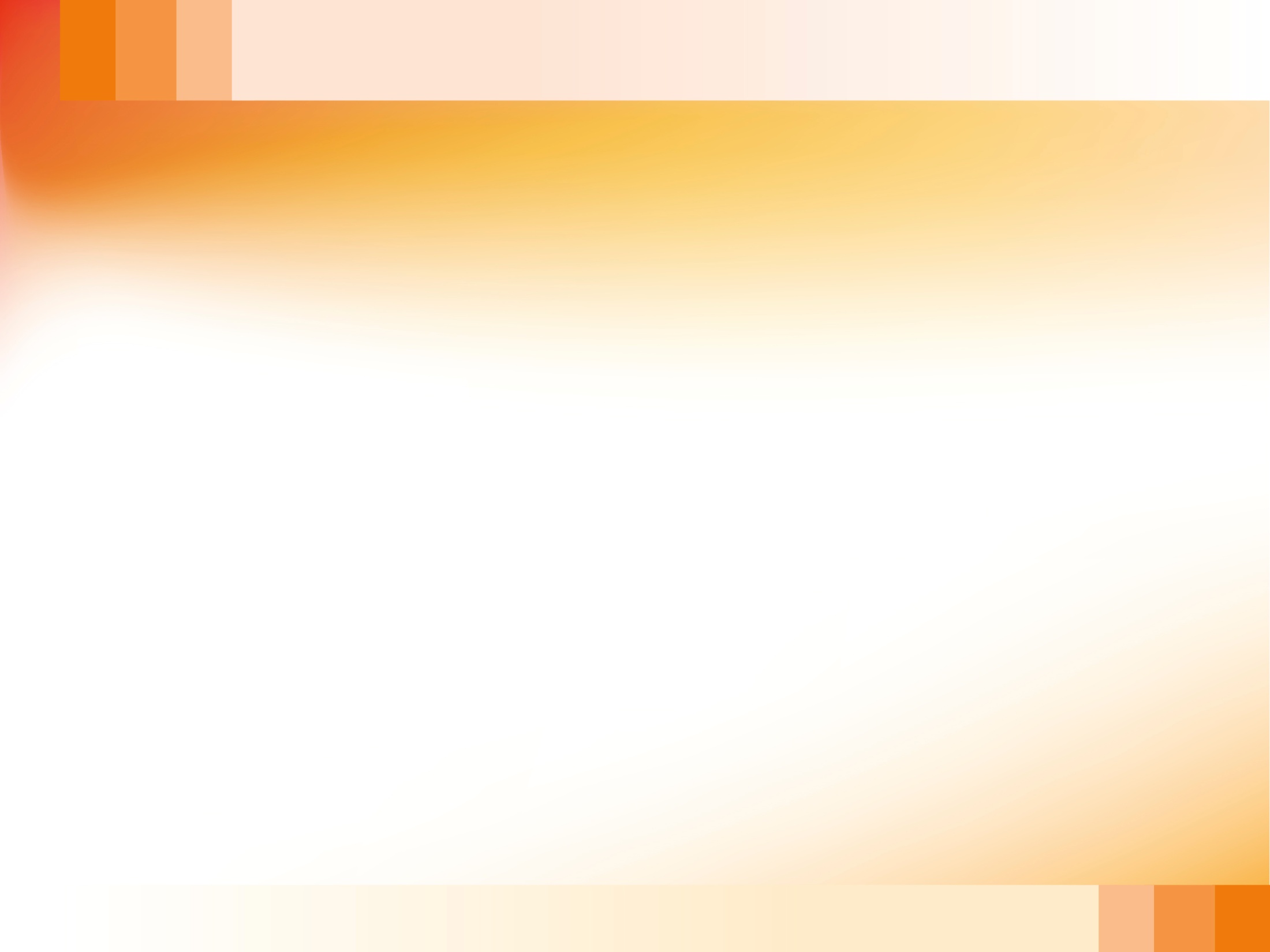 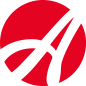 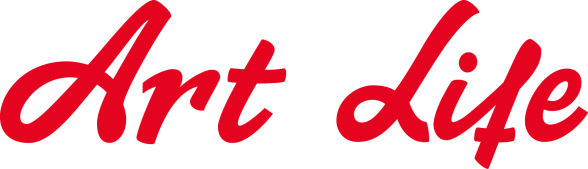 Recommended usage: 
1 capsule 1 time a day with meal or as suggested by the healthcare professional.
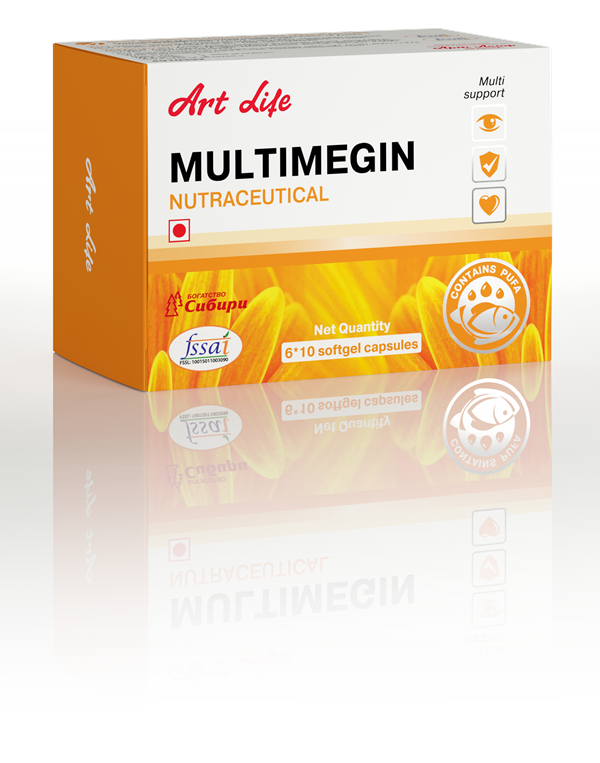 Thank you for attention!
Note:-These products are not intended to diagnose, treat, cure or prevent any disease.
NOT FOR MEDICINAL USE